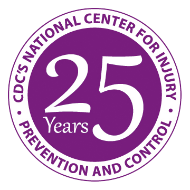 Core State Violence and Injury Prevention (SVIPP) Program2017 Grantees Meeting
February 22 – 24, 2017
CDC Chamblee Campus, Atlanta, GA
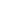 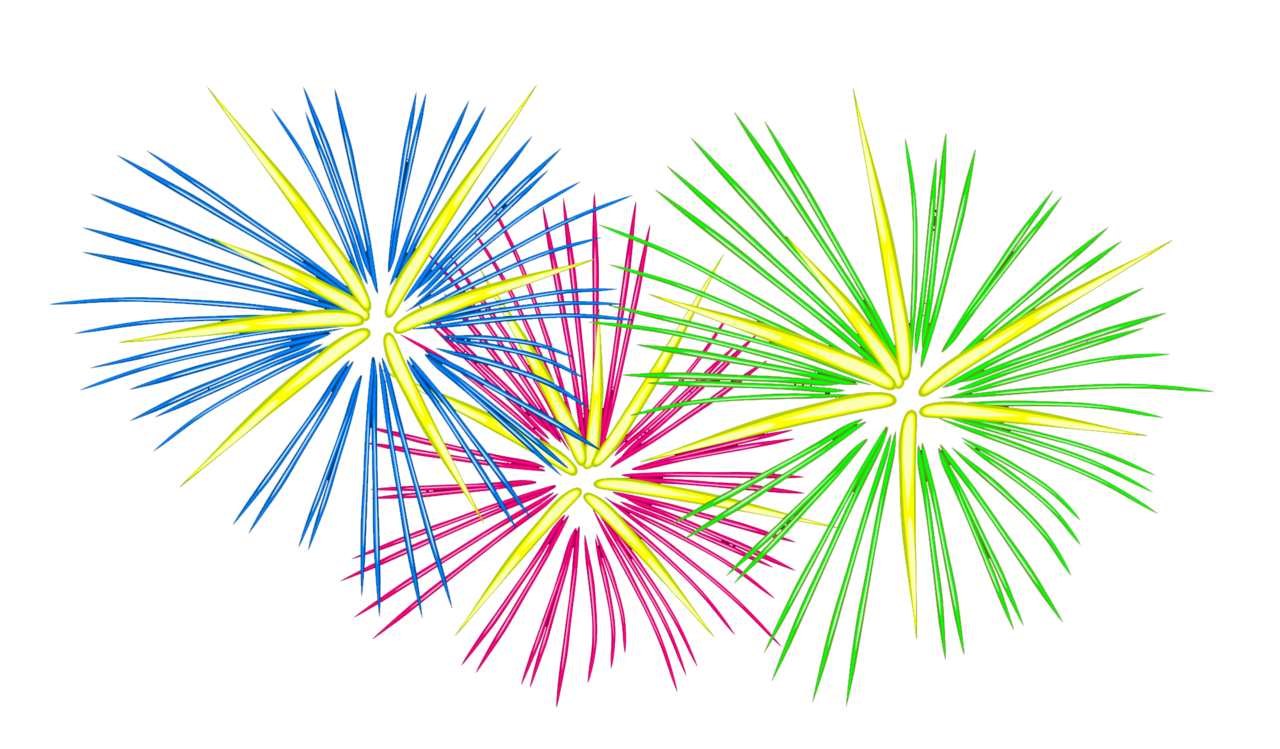 WELCOME!!!!
[Speaker Notes: My name is Rachel Kossover-Smith, and I am one of the project officers on the CORE Team here at CDC.  On behalf of the CORE Team, I would like to say how excited we are that you all are in this room!  We have representation from all of our currently funded states, some not-funded states, representatives from Injury Control Research Centers, and non-profit partners.  Our hope is that the next three days will be filled with thoughtful discussion and that everyone will leave this meeting having met new colleagues, and learned new information that will assist in the prevention of injury and violence in your states.

Before we settle in – I’d like to get a sense of where everyone is from.  If you are here from a state in HHS Region 1 and 2, please stand up!  If you are here from a state in HHS Regions 3 and 5, please stand up!  If you are here from a state in HHS Regions 4 and 6, please stand up!  If you are here from a state in HHS Regions 7 and 8, please stand up!  If you are here from a state in HHS Regions 9 and 10, please stand up!  And lastly, if you are here from an Injury Control Research Center, please stand up!

I would like to take a moment to introduce the other project officers – project officers, when I call your name please stand up and wave!  Ted Castellanos, Angie Deokar, Tracey Hardy, Enjoli Wills, Jamie Mells and Yessenia Ibarra.  I’d also like to introduce our fearless leader, Team Lead David Sullivan.]
Housekeeping Items
Restrooms are in the hallway to the left.

Building 106 Cafeteria access
Breakfast: 7:00 a.m. - 9:00 a.m.
Lunch: 11:00 a.m. - 1:30 p.m.

Please silence your cell phones.  If you need to take a call, please step out of the room so as not to interrupt the flow of the meeting.

Parking Lot –  Easel and sticky notes – is located in the back of the room.

Meeting materials will be available via FTP site after the meeting. https://ftp.cdc.gov/pub/TBI/core/grantee_meeting
[Speaker Notes: Mention – if eating outside, you will need someone with a CDC badge to let you back in.]
Meeting Agenda Review – Wednesday Afternoon
Welcome and Opening Remarks – Dr. Deb Houry, Director, NCIPC

Presentations from NCIPC Division of Unintentional Injury Prevention and Division of Violence Prevention leadership
Followed by moderated Q&A 

Break

Overview of Division of Analysis, Research and Practice Integration

General Session A – Speed Networking
Meeting Agenda Review – Thursday Morning
Upon arrival – Sign up for your preferred Break-out Sessions!!!

Welcome, Daily Agenda Review

General Session B – State Injury Program Showcase Presentations
Break

General Session C – Core SVIPP Evaluation activities

Lunch – Café 106
[Speaker Notes: As you gathered your meeting materials today, you should have had an opportunity to sign up for your preferred breakout sessions.  If you have not already done so, please make sure you do that today!  Your breakout session options are:

Breakout #1 options:
Traumatic Brain Injury 
Sexual Violence and Intimate Partner Violence
Shared Risk and Protective Factors*
Developing, updating and assessing state injury plans*

Breakout #2 options:
Child Abuse and Neglect
Motor Vehicle Crash Injury Prevention
Shared Risk and Protective Factors*
Developing, updating and assessing state injury plans*]
Meeting Agenda Review – Thursday Afternoon
General Session D 
Part 1 – Surveillance and Data Management Update
Part 2 – Regional Network Coordinating Organizations (RNCO)
Breakout Session Introduction and Instructions
Break – Transition to Session #1
Breakout Session #1
Break – Transition to Session #2
Breakout Session #2
General Session E – Core SVIPP Health Communications and Policy
Meeting Agenda Review – Friday Morning
Housekeeping and end-of-meeting logistics

General Session F – Office of Grant Services

General Session G – Statistics, Programming and Economics Branch

General Session H – Large Group Discussion

Wrap-up and Adjournment
[Speaker Notes: For General Session H – this session is where all “parking lot” questions will be addressed, as well as any other questions that you’ve been holding onto during the meeting.  This is the time to also dive back into topics that perhaps need more attention – APRs. Templates, the reporting process, developing relationships and collaborations, any issue at all.  This is an open forum for questions and discussion.]
Opening RemarksDr. Deb HouryDirector, NCIPC
[Speaker Notes: Now, it is my great pleasure to introduce Dr. Debra Houry for some opening remarks.  Dr. Houry is the Director of the National Center for Injury Prevention and Control (NCIPC) at CDC.   In this role, Dr. Houry leads innovative research and science-based programs to prevent injuries and violence and to reduce their consequences.]
Dr. Grant BaldwinDirector, NCIPC Division of Unintentional Injury Prevention
[Speaker Notes: Dr. Grant Baldwin is the Director of the Division of Unintentional Injury Prevention at the National Center for Injury Prevention and Control in the Centers for Disease Control and Prevention. He has served in this capacity since September 2008.]
Dr. James MercyDirector, NCIPC Division of Violence Prevention
[Speaker Notes: Dr. James Mercy is the Director of the Division of Violence Prevention (DVP) in the National Center for Injury Prevention and Control (NCIPC) at CDC. In this role, Dr. Mercy provides leadership to innovative research and science-based programs to prevent violence and reduce its consequences.]
MAKING VIOLENCE PREVENTION URGENT
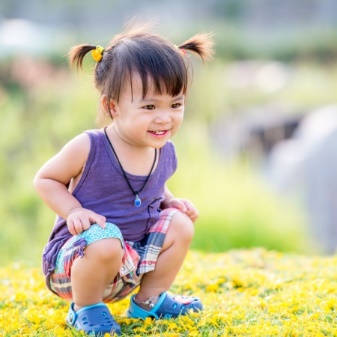 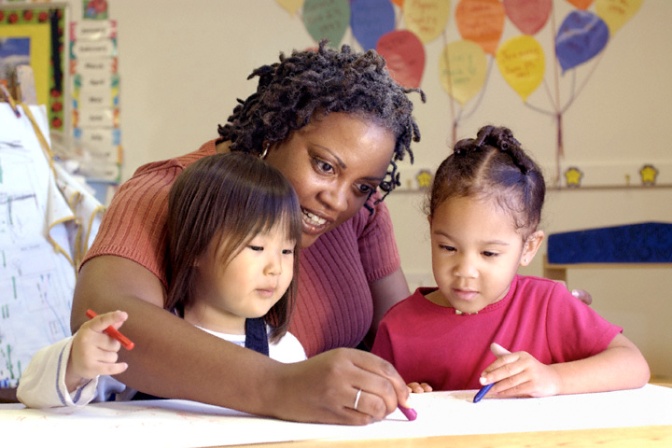 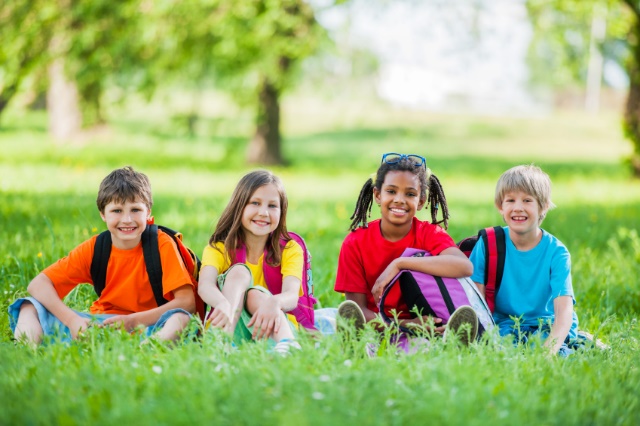 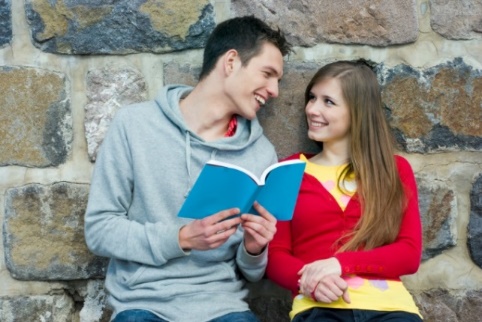 James A. Mercy, PhD

Division of Violence Prevention
National Center for Injury Prevention and Control
Centers for Disease Control and Prevention
National Survey of Children’s Exposure to Violence, 2013-14
Child maltreatment
1 of 7 or 11.2 million children (past year)
Assault/Bullying/Teen Dating Violence
2 of 5 or 27.5 million children (past year)
Sexual victimization
1 of 20 or 3.7 million children (past year) 
Witness violence
1 of 4 or 18.3 million children (past year)
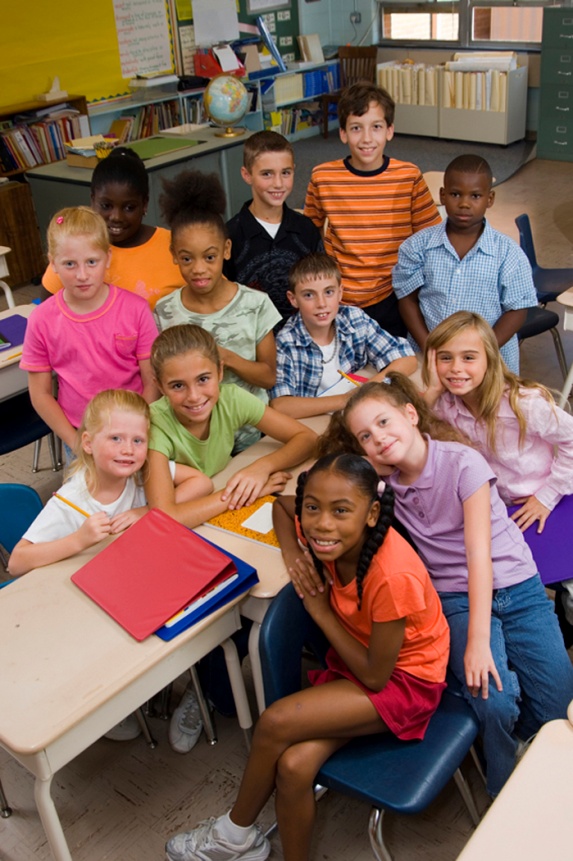 Finkelhor, D., Turner, H. A., Shattuck, A., & Hamby, S. L. (2015). Prevalence of childhood
exposure to violence, crime, and abuse: Results from the National Survey of Children’s
Exposure to Violence. JAMA Pediatrics: do1:10.1001/jamapediatrics.2015.0676.
Violence Against Children/Youth Is Costly and Destructive
HIV/AIDS
Stroke
Head Injury
Cancer
Injury
Non-Communicable 
Disease
Fractures
Chronic Lung
Disease
Internal Injury
Heart 
Disease
Diabetes
Burns
Obesity
Violence
Depression and Anxiety
Alcohol
Physical
Inactivity
PTSD
Mental Health
Problems
Smoking
Suicide
Alcohol
And Drugs
Assault
Fetal
Death
Unsafe 
Sexual Practices
STDs
Unintended
and  Adolescent
Pregnancy
Multiple Partners
Pregnancy
Complications
HIV
Maternal and
Child Health
Communicable Disease
and Risk Behaviors
Adverse Childhood Experiences and Life Potential
Adjusted Odds Ratio
Source: Metzler et. al, Adverse Childhood Experiences & Life Opportunities: Time to Shift the Narrative.  Children and Youth Services Review (forthcoming 2016).
Violence Damages the Body Via Impact on the Brain
Toxic
Stress
Violence
Against Children/
Youth
Mental and Physical Health and Cognitive
Development
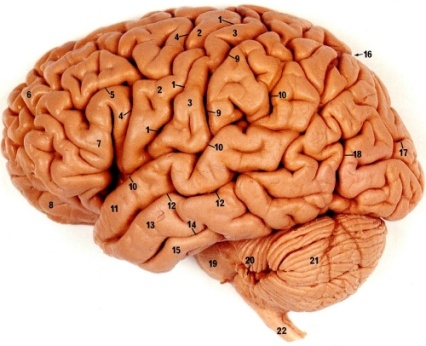 Risk
Behaviors
And Conditions
Premature Aging
Infancy
Adulthood
Research Evidence
Act on the Best Available Evidence
Contextual Evidence
Experiential Evidence
Packages of the Best Available Evidence
Child Abuse and Neglect:

https://www.cdc.gov/violenceprevention/pdf/can-prevention-technical-package.pdf

Sexual Violence:

https://www.cdc.gov/violenceprevention/pdf/sv-prevention-technical-package.pdf

Youth Violence:

https://www.cdc.gov/violenceprevention/pdf/yv-technicalpackage.pdf
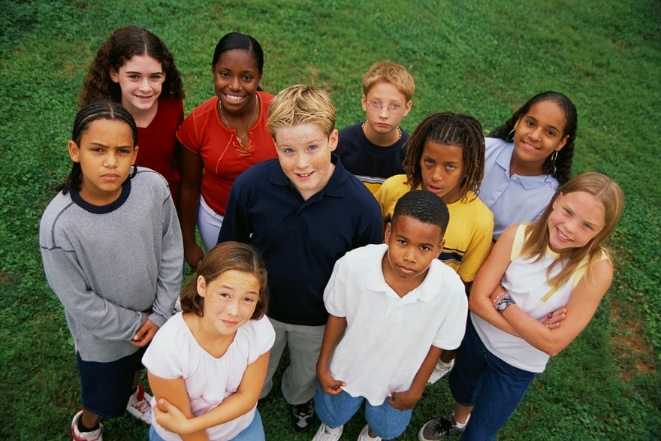 17
Child Abuse and Neglect: Best Available Evidence
Build Capacity and Infrastructure Needed to Scale Up Violence Prevention
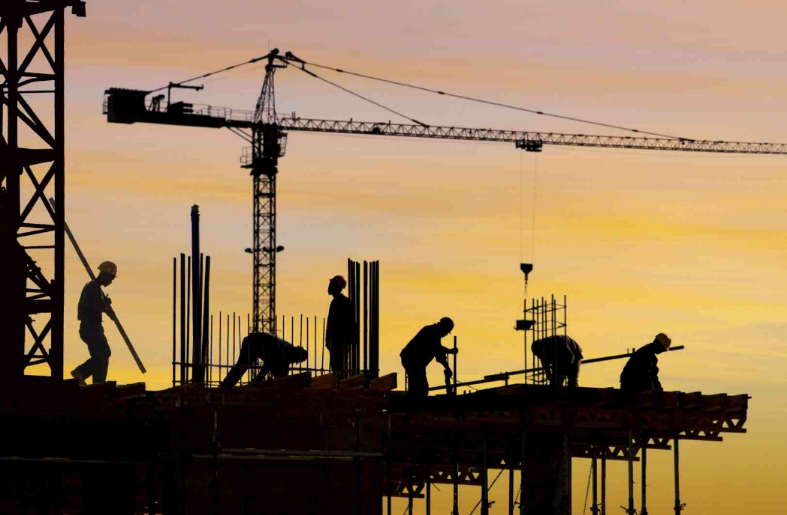 Implementing Evidence-Based Practice (EBP) - THE DREAM
IF YOU BUILD IT……….
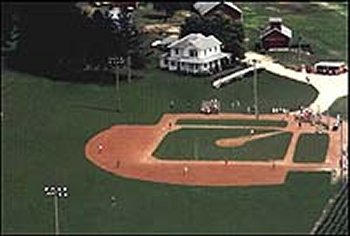 THEY WILL COME
Source: Mark Chaffin
Implementing EBP—THE REALITY
IF YOU BUILD IT……….
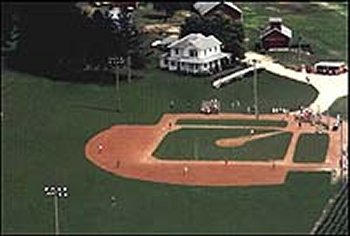 THEY WON’T KNOW
Source: Mark Chaffin
Implementing EBP—THE REALITY
IF YOU BUILD IT……….
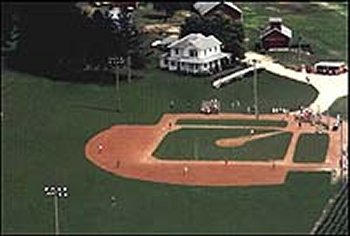 THEY WON’T CARE
Source: Mark Chaffin
Implementing EBP—THE REALITY
IF YOU BUILD IT……….
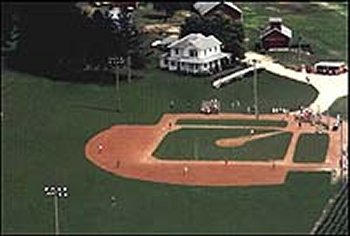 THEY MAY LIKE THE ONE THEY BUILT BETTER (even if it doesn’t work)
Source: Mark Chaffin
Implementing EBP—THE REALITY
IF YOU BUILD IT……….
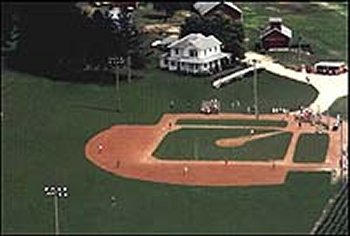 THEY WILL TRY TO COME, BUT THE MAP YOU SENT WASN’T WRITTEN IN THEIR LANGUAGE
Source: Mark Chaffin
Implementing EBP—THE REALITY
IF YOU BUILD IT……….
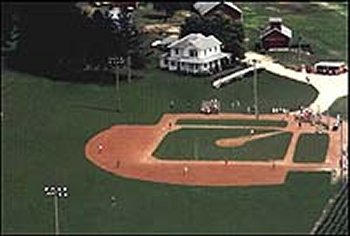 THEY MAY WANT TO COME, BUT DON’T HAVE THE TIME
Source: Mark Chaffin
Implementing EBP—THE REALITY
IF YOU BUILD IT……….
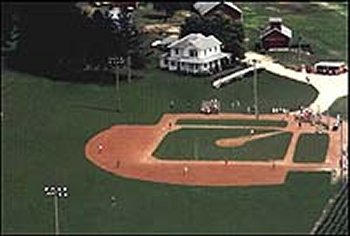 THEY MAY WANT TO COME, BUT CAN’T AFFORD ADMISSION
Source: Mark Chaffin
Moving from Innovation to Action
Creating a Workforce
Synthesis and Translation: Making Violence Prevention Innovations Broadly and Easily Accessible
Prevention Support: Successful Implementation Requires Training, Monitoring, Technical Assistance, and Coaching
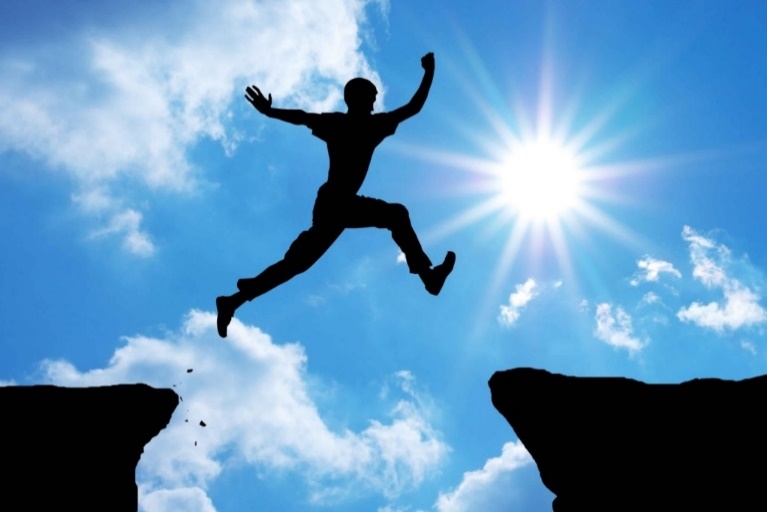 Prevention Delivery: Creating Organizations that can Carry Out and Sustain Effective Programs, Policies, and Practices
Communicate that Violence Prevention is Strategic
Violence Against Children/Youth Is Costly and Destructive
HIV/AIDS
Stroke
Head Injury
Cancer
Injury
Non-Communicable 
Disease
Fractures
Chronic Lung
Disease
Internal Injury
Heart 
Disease
Diabetes
Burns
Obesity
Violence
Depression and Anxiety
Alcohol
Physical
Inactivity
PTSD
Mental Health
Problems
Smoking
Suicide
Alcohol
And Drugs
Assault
Fetal
Death
Unsafe 
Sexual Practices
STDs
Unintended
and  Adolescent
Pregnancy
Multiple Partners
Pregnancy
Complications
HIV
Maternal and
Child Health
Communicable Disease
and Risk Behaviors
Data from the UK Shows Preventing VAC Could Reduce Risk Behaviors
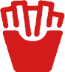 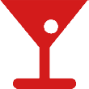 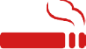 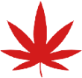 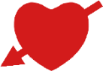 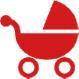 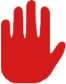 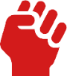 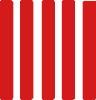 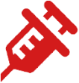 Bellis MA, Hughes K, Leckenby N, Perkins C, Lowey H, National household survey of adverse childhood
experiences & their relationship with resilience to health-harming behaviors in England. BMC Medecine 2014, 12:72
Center for Public Health, Liverpool John Moores University
WHO Collaborating Centre for Violence Prevention, May 2014
The Strategic Importance of Preventing Violence
Big Public Health and Social Problem
Influences many different health and social outcomes
Human and Economic costs are substantial
Viable Prevention Programs and Policies Exist
Scientifically Grounded
Politically Feasible
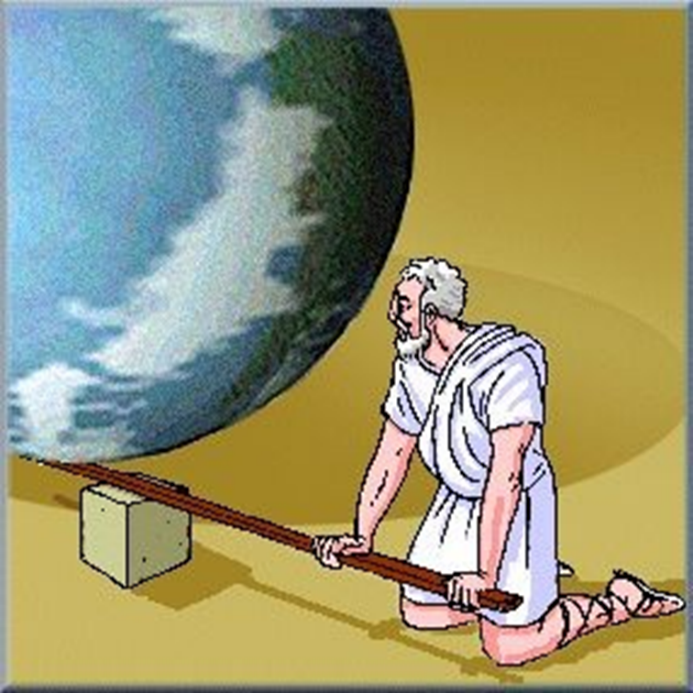 “One of the most powerful ways to change the world is to make it better for kids.”Jack P. ShonkoffNational Scientific Council for the Developing Child
For more information
Visit CDC’s National Center for
Injury Prevention and Control web site:

www.cdc.gov/ncipc
Disclaimer
The findings and conclusions of this presentation
have not been formally disseminated by the
 Centers for Disease Control and Prevention
 and should not be construed to represent
 any agency determination or policy.
Question & Answer Session
OverviewDivision of Analysis, Research and Practice Integration
Division of Analysis, Research, and Practice Integration
(DARPI)
Office of the Director

Acting Director 
Angela Marr, MPH

Deputy Director
Robin Forbes

Associate Director for Science
Karin Mack, PhD 

Associate Director for Policy
Tochukwu E. Igbo JD
 
Principal Management Official
Bill Ramsey

Associate Director for Communications
Paige Cucchi, MSPH

Health Communications
Graham Kirkland, MA
Michelle Brown
Matthew Olivares

Administrative Officer
Mary Stuckey

Program Specialist
Wayne Carter
Statistics, Programming, & Economics Branch 
(SPEB)

Branch Chief
Mick Ballesteros, PhD, MS
Practice Integration & Evaluation Branch 
(PIEB)

Branch Chief
Vacant
Statistics Team
Lead
Marcie-jo Kresnow, MS
Violence & Injury Prevention Program Team
Lead
Dave Sullivan
Programming Team
Lead
Kevin Webb
Evaluation & Integration Team
Lead
Marci Hertz, MS
Health Economics & Policy Research Team
Lead
Curtis Florence, PhD
Informatics Team
Lead
Melvin Crum, MS, PMP
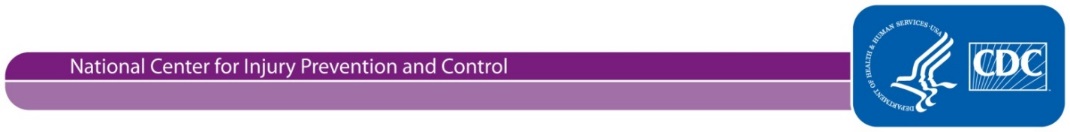 Advancing innovation and practice improvements through dynamic, practice-informed research on interventions, economics, and policy and 	through translation of evidence to practice.
Providing timely, actionable data, including surveillance, statistics, data systems and tools to better understand, address, and evaluate the causes and burden of injury and violence.
Data
Knowledge
Practice
Evaluation
Moving from infrastructure to impact through implementation of evidence-based practices and quality, timely technical assistance.
Improving injury and violence prevention efforts through rigorous evaluation to guide future injury and violence prevention implementation and research efforts.
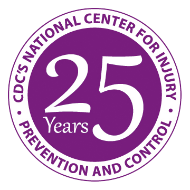 CORE State Violence and Injury Prevention Program 2017 Grantees Meeting
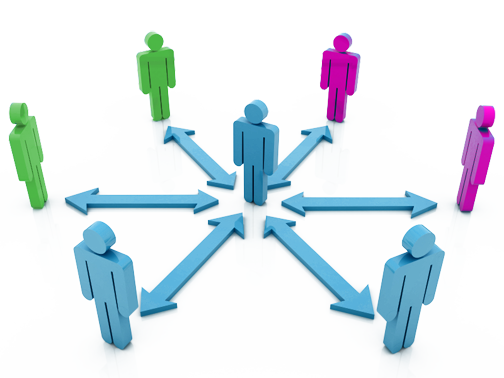 General Session A:  
Speed Networking
February 22, 2017
3:30 – 4:45 PM
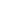 Why Speed Networking?
Opportunity for all attendees to get up, stretch, and make new connections 

Renew a connection with colleagues you have met before

Make new connections with our first-time awardees

Learn what other states are doing in a quick, focused conversation

Networking session is structured around 6 of the 7 strategies of the FOA – everyone should have something to share!
SPEED Networking Session Instructions
SPEED Networking Session Instructions
Core SVIPP program staff are located around the room with poster board number signs.  These number signs indicate the Group Numbers.

Meeting participants have their Group assignments for each Round noted on the back of their badges.

Each participant will rotate through 3 different Rounds of Group assignments.  You will be in each Group for approximately 20 minutes.  

Each Group in each Round will have 6-7 attendees and a Core SVIPP facilitator.  

Each Core SVIPP facilitator will have questions relating to the group topic to help generate discussion
SPEED Networking Group Topics
Groups 1 and 2:  Educating leadership about public health approaches to injury and violence prevention

Groups 3 and 4:  Leveraging internal and external partners to further injury and violence prevention work

Groups 5 and 6:  Enhancing statewide injury and violence prevention plan

Groups 7 and 8:  Developing and implementing evaluation plans

Groups 9 and 10: Disseminating surveillance and evaluation information to inform continuous quality improvement

Groups 11 and 12:  Enhancing surveillance systems to capture injury and violence data
SPEED Networking Session Instructions
I will give a two minute warning before the conclusion of each Round.  Each Round will last approximately 20 minutes.

There will be about 3 minutes between each Round to allow participants to finish conversations and get to their next Group assignment.

Example: 
Back of participant X’s name badge has the following assignment:
Round 1 – Group 1; Round 2 – Group 10; Round 3- Group 11
This participant will start in Group 1, move to Group 10 for the second round, then finish the third round with Group 11

After I am done giving instructions, please get up and go to the Core SVIPP staff person holding your Group assignment number for Round 1.
Round 1
Two Minute Warning!!!!!
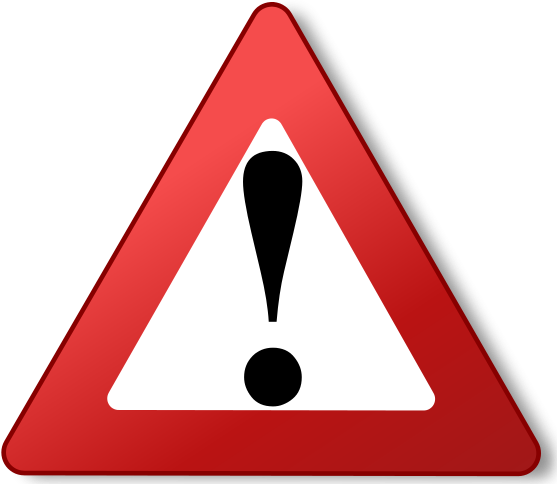 Round 2
Two Minute Warning!!!!!
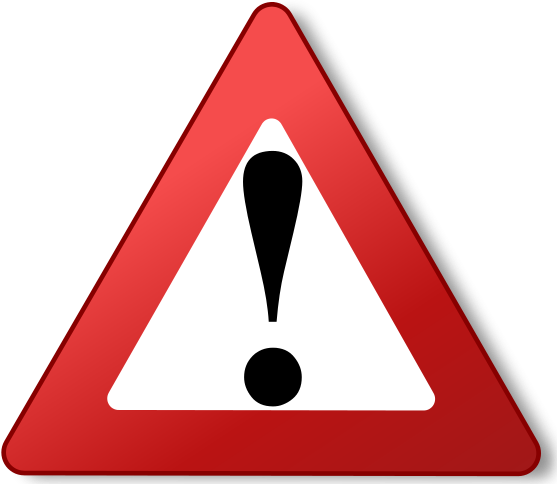 Round 3
Two Minute Warning!!!!!
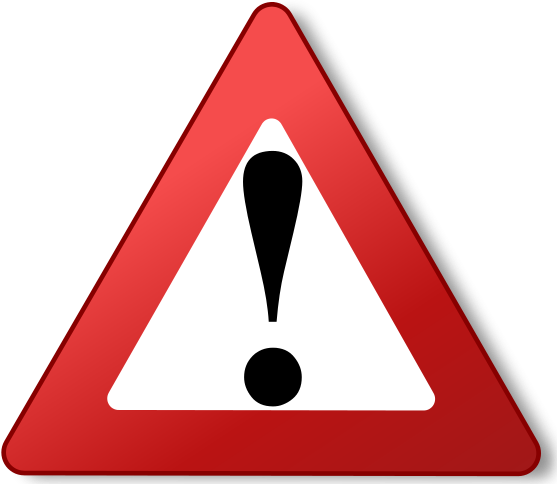 SPEED NETWORKING COMPLETE!
Hopefully everyone made a new connection that can benefit the work you are doing in your states!
Wednesday Wrap-Up/Thursday Preview
Sign up for breakouts if you haven’t already done so on your way out today!!!

Options for Breakout #1:
Traumatic Brain Injury; 
Sexual Violence and Intimate Partner Violence; 
Shared Risk and Protective Factors*; 
Development, Updating and Assessing State Injury Prevention Plans*

Options for Breakout #2:
Child Abuse and Neglect; 
Motor Vehicle Crash Prevention; 
Shared Risk and Protective Factors*; 
Development, Updating and Assessing State Injury Prevention Plans*
Wednesday Wrap-Up/Thursday Preview
Other Thursday Agenda Highlights:
State Injury Program Showcase Presentations 
Evaluation
SQI and RNCO activities
Communications and Policy updates from CDC

We hope you made some new connections during Speed Networking!

Please put any collected questions that you might have on the Parking Lot

Escorts will take you to meet the buses at the Visitor Center.
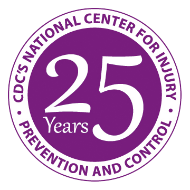 Core State Violence and Injury Prevention (SVIPP) Program2017 Grantees Meeting
February 23, 2017
CDC Chamblee Campus, Atlanta, GA
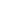 Housekeeping Items
Restrooms are in the hallway to the left.

Building 106 Cafeteria access
Breakfast: 7:00 a.m. - 9:00 a.m.
Lunch: 11:00 a.m. - 1:30 p.m.
Please silence your cell phones.  

Parking Lot –  Easel and sticky notes – is located in the back of the room.

Meeting materials will be available via FTP site after the meeting.
[Speaker Notes: Mention – if eating outside, you will need someone with a CDC badge to let you back in.]
General Session BState Injury Program Showcase PresentationsFacilitator: Ted Castellanos
General Session CCore SVIPP Evaluation ActivitiesMarci Hertz, Evaluation Team Lead
General Session DPart 1: Surveillance and Data Management Update: Surveillance Quality Improvement (SQI), Injury Indicators, and ICD-10-CM UpdateRenee Johnson
General Session DPart 2: Regional Network Coordinating Organizations (RNCO)Angie Deokar and Sally Thigpen
Breakout Sessions
Breakout Session Instructions
We are now splitting up into smaller groups for focused discussion.

Breakout Session #1 – Topics and Room assignments
Traumatic Brain Injury – Conference Room 2A
Sexual Violence and Intimate Partner Violence – Conference Room 3A
Shared Risk and Protective Factors – Conference Room 6A*
Development, Updating and Assessing State Injury Prevention Plans – Conference Room 7A*

After the first session concludes at 3:00 PM, escorts will take you to your next breakout session.
Breakout Session Instructions
Breakout Session #2 – Topics and Room assignments
Child Abuse & Neglect – Conference Room 2A
Motor Vehicle Crash Prevention – Conference Room 3A
Shared Risk and Protective Factors – Conference Room 6A*
Development, Updating and Assessing State Injury Prevention Plans – Conference Room 7A*

We will Meet back in Conference room 1B at 4:10 for today’s last General Session.
Transition to Breakout Session #1
Escort to Traumatic Brain Injury – Conference Room 2A – Neil Rainford

Escort to Sexual Violence and Intimate Partner Violence – Conference Room 3A – Karen Thomas

Escort to Shared Risk and Protective Factors – Conference Room 6A – Enjoli Willis

Escort to Development, Updating and Assessing State Injury Prevention Plans – Conference Room 7A – Brad Biggers
TransitionEnjoy your Breakout Sessions!
General Session ECore SVIPP Health Communications and PolicyMichelle BrownKate Fox and Donovan Newton
Thursday Wrap-up/Friday Preview
Homework for Friday – Please bring all of your unanswered questions for our last session tomorrow morning!

Friday morning agenda preview:
Office of Grant Services 
Statistics Programming and Economics Branch information session
Large Group Discussion

Escorts will take you to meet the buses at the Visitor Center.
Friday – a reminder to leave your luggage at the hotel.  When the meeting concludes, you will be transported back to the hotel.
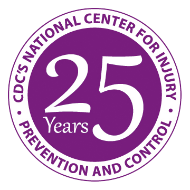 Core State Violence and Injury Prevention (SVIPP) Program2017 Grantees Meeting
February 24, 2017
CDC Chamblee Campus, Atlanta, GA
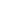 Housekeeping Items
Restrooms are in the hallway to the left.

Building 106 Cafeteria access
Breakfast: 7:00 a.m. - 9:00 a.m.

Please silence your cell phones.  

Parking Lot –  Easel and sticky notes – is located in the back of the room.

Meeting materials will be available via FTP site after the meeting.

After the meeting – Buses will leave from the Visitor Center back to the hotel
[Speaker Notes: Mention – if eating outside, you will need someone with a CDC badge to let you back in.]
General Session FOffice of Grant ServicesFacilitator: Dave Sullivan
General Session GStatistics, Programming and Economics BranchMick Ballesteros
General Session HLarge Group DiscussionQUESTION TIME!!!!
Friday Wrap-up
We hope the past three days have been informative and energizing!

We hope you reengaged with old colleagues and met new ones!

Meeting evaluation will be arriving in your inboxes courtesy of Safe States after you get home.

Meeting materials will be available via FTP site post meeting

Escorts will take you back to the visitors center to catch the bus to the hotel.
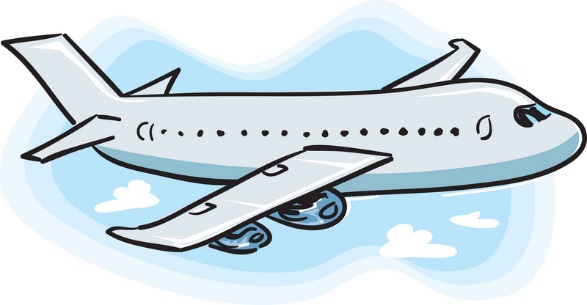 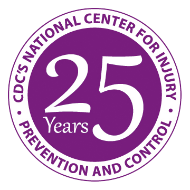 [Speaker Notes: Safe Travels!]